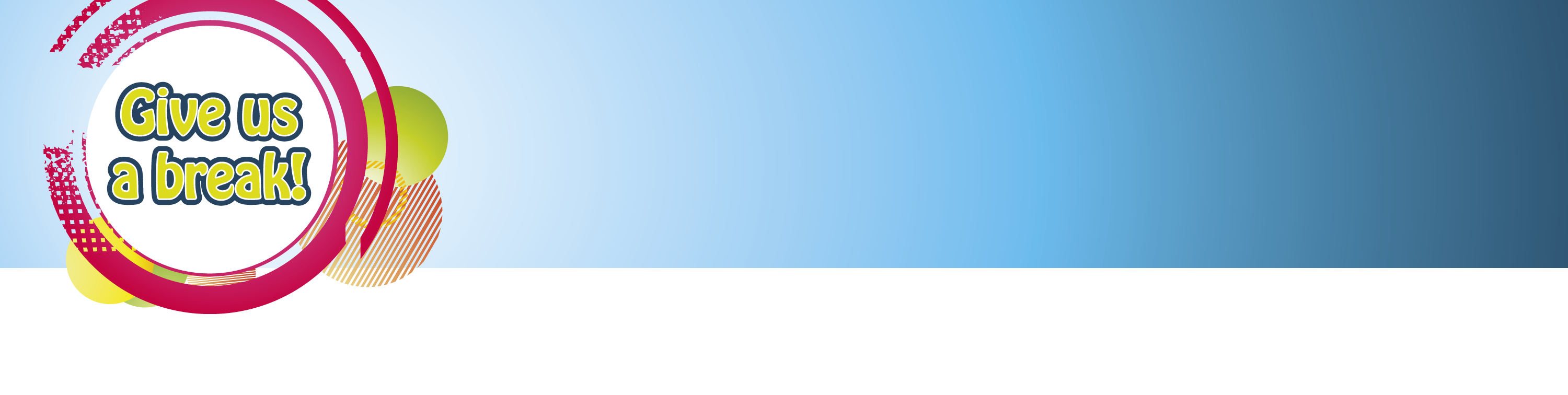 Give us a break! Plus
GUAB Plus is an additional guide for trained GUAB Facilitators to use to support children and young people with a range of additional support needs or who are younger developmentally.
GUAB Plus can be used in isolation with a group, or it can be used to compliment the existing GUAB materials. It can be used flexibly to meet the individual needs of pupils within a group.
Within GUAB Plus the resources are more visual, with a reduction in cognitive and literacy demands.
[Speaker Notes: Some information on the GUAB Plus programme…]
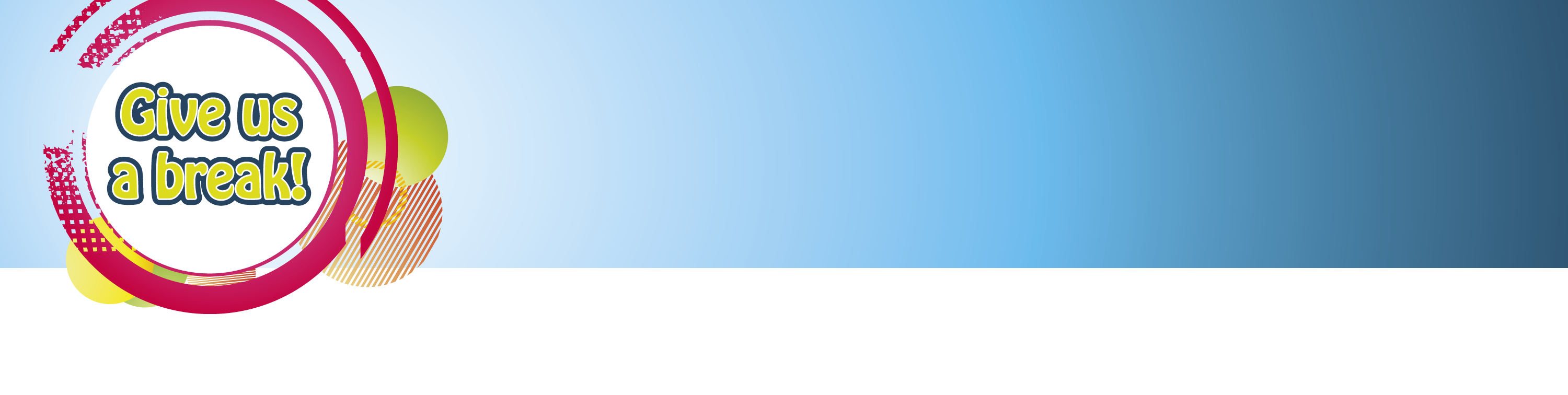 Give us a break! Plus
GUAB Plus can be used with primary and secondary aged pupils who are continuing to struggle with issues of negative loss and change. 
The guide is divided into Phases with a notional time allocated to each to enable facilitators more flexibility in the delivery of the content in response to the needs of the group. 
Shorter, more frequent sessions may be required for pupils with Additional Support Needs and GUAB Plus aims to meet this need.
The GUAB Plus resource bank is online, via the GUAB website (please note a Facilitator log in for the website will be required to access these materials).
[Speaker Notes: GUAB Plus programme info cont.…]
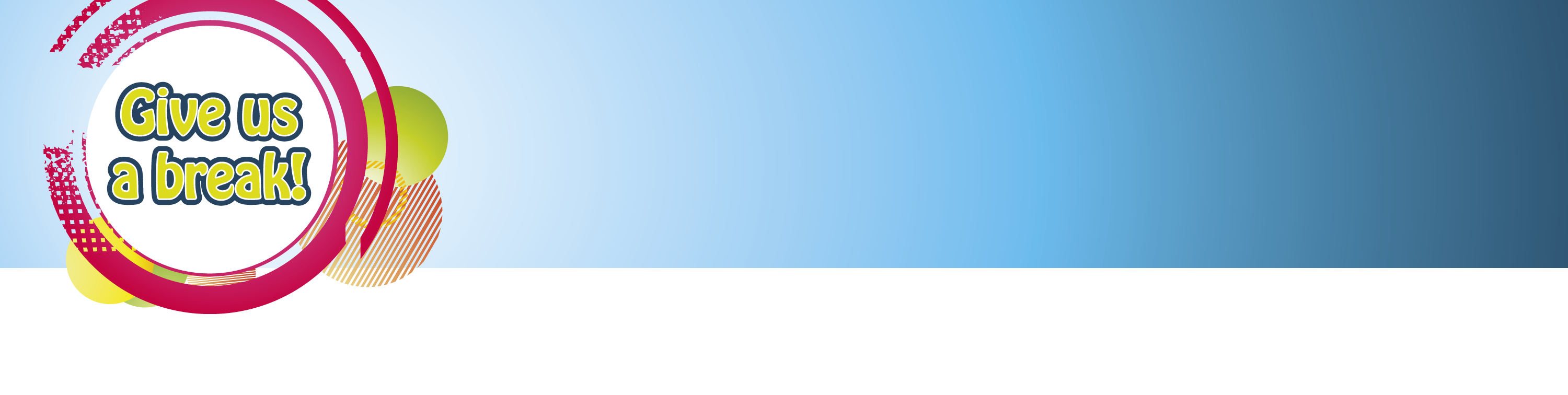 Give us a break! PlusSummary of Phases
1. Getting to know you
2. Understanding feelings
3. Loss and change
4. Coping strategies
5. Celebration and consolidation
[Speaker Notes: On the slide are the 5 themes or phases of the GUAB Plus programme.  It should be emphasised that guidance and resources from the original GUAB are relevant and can be adopted in the delivery of a GUAB Plus group.

Each phase has its own detailed guidance and resources on the GUAB website. 

A minimum time requirement has been stipulated for each phase , rather than a definitive amount of time for a set number of meetings, as in the original programme. This is to allow for more flexibility in the delivery of the programme but also to ensure that the group only moves onto the next phase when the core learning outcomes for the current phase have been achieved. 

It is important that the learning aims in each of the five phases are followed , so that there is coherence and consistency in the delivery of the programme. Judgements on the timings of the sessions should be based on the needs of the group and on the context in which the group is being delivered. Ideally, the sessions should take place in the same room throughout the programme, and there should be gaps of no more than one week between each session. 

The five phases of GUAB Plus are:
Getting to know you
Understanding feelings
Loss and change
Coping strategies
Celebration and consolidation 

It is important that the learning aims in each of the five phases are followed , so that there is coherence and consistency in the delivery of the programme. Judgements on the timings of the sessions should be based on the needs of the group and on the context in which the group is being delivered. Ideally, the sessions should take place in the same room throughout the programme, and there should be gaps of no more than one week between each session. 

The five phases of GUAB Plus are:
Getting to know you
Understanding feelings
Loss and change
Coping strategies
Celebration and consolidation]
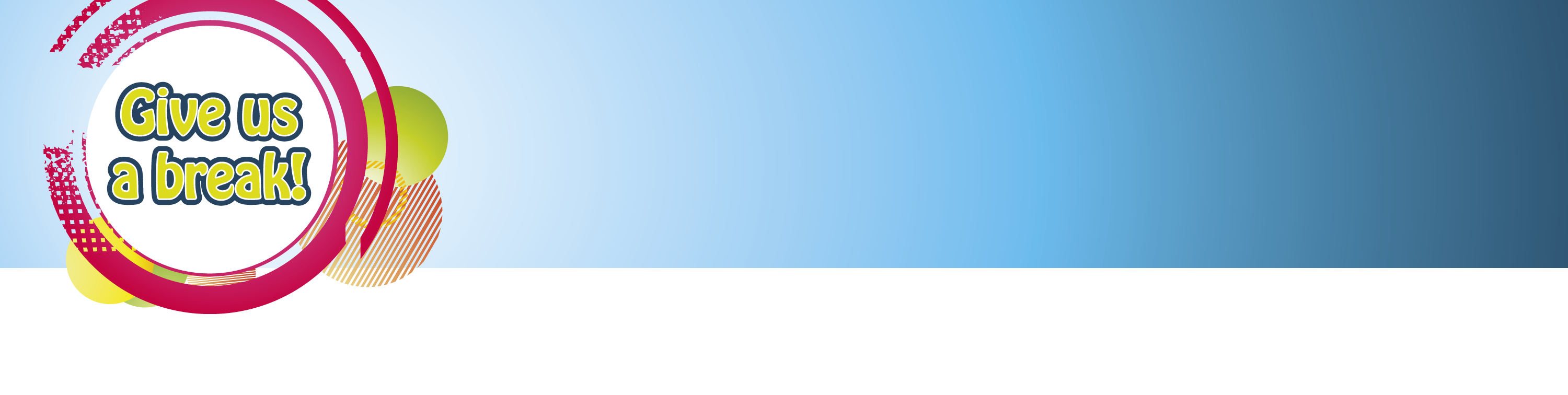 Give us a break! PlusFacilitator Pre-requisites
GUAB groups are always delivered by two trained GUAB Facilitators. Only trained Facilitators will deliver the GUAB Plus programme. Facilitators will need to have undertaken the Initial Facilitator Training delivered by the GUAB team. 
As with the original GUAB programme, Facilitators must be working within an organisation that has clear Child Protection guidelines and must have managers approval to attend the training and deliver GUAB groups.